Θάλπος
16 χρόνια παρέμβασης για την Ψυχική Υγεία
ONLINE ΣΥΝΑΝΤΗΣΗ
Διαχείριση Κρίσεων στο Σχολικό Περιβάλλον
Εισήγηση: Μαρία Μακριδάκη, Ψυχολόγος ΜΨΑ Θάλπος Αττικής
08.06.2022
Διαχείριση Κρίσεων στο Σχολικό Περιβάλλον
Διαχείριση στρες


Διαχείριση Θυμού και Επιθετικότητας (εκφοβισμός-παραβατικότητα)
Διαχείριση Στρες
Αναγνώριση


Ασκήσεις Χαλάρωσης-Ενσυνειδητότητα
Τι είναι το στρες;
Σύμφωνα με τον Παγκόσμιο Οργανισμό Υγείας, το στρες είναι η φυσιολογική αντίδραση του οργανισμού σε μια νέα, απαιτητική συνθήκη. Προκαλεί την απελευθέρωση αδρεναλίνης, η οποία οδηγεί σε ενέργειες για να εξαλείψει την απειλή, επιτρέπει τη λήψη γρήγορων αποφάσεων και διατηρεί τον οργανισμό σε εγρήγορση. 

Όταν ο οργανισμός είναι σε κατάσταση στρες, το συμπαθητικό νευρικό σύστημα παίρνει τον έλεγχο του σώματος και το βοηθάει να αντιμετωπίσει την πηγή του προβλήματος. Από τη στιγμή που το σώμα μας εντοπίσει μια απειλή, προετοιμάζεται: οι μυς είναι τεταμένοι, η καρδιά αρχίζει να χτυπάει πιο γρήγορα και το αίμα συγκεντρώνεται στα όργανα που απαιτούνται για την «μάχη» ή την «φυγή» 

Μπορεί ο σύγχρονος άνθρωπος να μην έχει να αντιμετωπίσει ένα πρωτόγονο κίνδυνο, βιώνει όμως άλλες στρεσογόνες καταστάσεις (πιεσμένα ωράρια, εργασιακή ανασφάλεια) και παρότι για να τις αντιμετωπίσει δεν χρειάζεται να τρέξει ή να παλέψει, ο εγκέφαλος εξακολουθεί να αντιδρά με τον ίδιο πρωτόγονο τρόπο. Έτσι, το σώμα ενεργοποιείται, αλλά η ένταση αυτή δεν εκτονώνεται (αφού οι στρεσογόνες καταστάσεις δεν είναι παροδικές αλλά χρόνιες), με αποτέλεσμα να συσσωρεύεται.
Τα συμπτώματα του στρες
Σε κανονικές συνθήκες, ο οργανισμός βρίσκεται σε ισορροπία. Όταν, όμως, βρεθεί σε κατάσταση στρες, συντελούνται αλλαγές, όπως:➜ Το δέρμα ανατριχιάζει και γίνεται ωχρό.➜ Το στομάχι μειώνει την κινητικότητά του.➜ Το στόμα ξεραίνεται.➜ Η εφίδρωση αυξάνεται.➜ Οι αισθήσεις οξύνονται.➜ Αυξάνονται ο σφυγμός, η αναπνοή και η αρτηριακή πίεση.➜ Διαστέλλονται οι κόρες των ματιών.➜ Εκκρίνονται περισσότερη αδρεναλίνη και κορτιζόλη (ορμόνες του στρες).
Διαχείριση Στρες
Να αναγνωρίσουμε έγκαιρα τα συμπτώματα του στρες, να το αποδεχτούμε και να προσπαθήσουμε να εντοπίσουμε και να επιλύσουμε τους παράγοντες που το προξενούν ή να βρούμε τρόπους εκτόνωσης του.
Θέτουμε τις εργασιακές μας προσδοκίες σε ένα ρεαλιστικό πλαίσιο και αποδεχόμαστε ότι οι αποτυχίες και τα λάθη είναι και αυτά μέσα στο πρόγραμμα.
Πέραν της ρεαλιστικής στοχοθέτησης, θα χρειαστεί να επαναξιολογήσουμε το χρόνο που αφιερώνουμε στη δουλειά μας σε σχέση με αυτόν που αφιερώνουμε στον εαυτό μας και στους δικούς μας ανθρώπους. Αν υπάρχει μεγάλη δυσαναλογία ανάμεσα τους, θα χρειαστεί να αναδιαμορφώσουμε το πρόγραμμα και τις προτεραιότητες μας, εντάσσοντας σε αυτό χρόνο αφιερωμένο σε δραστηριότητες που μας ενδιαφέρουν, στην άσκηση, την ξεκούραση και την επαφή με τα αγαπημένα μας πρόσωπα.
Η αναλυτική καταγραφή των υποχρεώσεων και των προθεσμιών και η όσο πιο πιστή τήρηση του χρονοδιαγράμματος μας βοηθάει να είμαστε συνεπείς απέναντι σε ότι μας έχει ανατεθεί χωρίς να φτάνουμε στα όρια της υπερκόπωσης. Επιπρόσθετα, για να διατηρούμε τις ισορροπίες αλλά και να μη συνδέετε το όνομα μας με ασυνέπεια στα μάτια των συναδέλφων μας χρειάζεται να μάθουμε να αρνούμαστε να αναλάβουμε επιπλέον υποχρεώσεις όταν βλέπουμε ότι δεν υπάρχει χρόνος να τις φέρουμε εις πέρας.
Ας μη διστάσουμε να ζητήσουμε βοήθεια του οικογενειακού ή συναδελφικού μας περιβάλλοντος σε περίπτωση που τη χρειαζόμαστε, έτσι αποφεύγουμε την απομόνωση ή ακόμα και τη βοήθεια κάποιου ειδικού.
Ενσυνειδητότητα
Αφορά στην αναγνώριση ότι πολλές πράξεις και λειτουργίες μας δεν τις κάνουμε συνειδητά αλλά μηχανικά, και στη μεγάλη σημασία που έχει το να βιώνουμε όσο πιο συνειδητά γίνεται το καθετί (συναισθήματα, σκέψεις, εμπειρίες, κτλ). 
Είναι μια ολιστική για το νου και το σώμα προσέγγιση του πώς βιώνουμε την τρέχουσα εμπειρίας μας και μας βοηθά να την κατανοούμε με αμεσότητα και διαύγεια ώστε να την διαχειριστούμε με νηφαλιότητα και επιδεξιότητα, επιλέγοντας επωφελείς και παραγωγικές δράσεις, και όχι τυποποιημένες αντιδράσεις, στον μόνο χρόνο που έχουμε πραγματικά για να το κάνουμε, το παρόν.
Με την ενσωμάτωση της ενσυνειδητότητας στην καθημερινότητά μας, μπορούμε μέσα από την αποστασιοποιημένη και νηφάλια παρατήρηση της εμπειρίας μας στο παρόν, να διαχειριζόμαστε καλύτερα τις αναπόφευκτες δυσκολίες αλλά και να απολαύσουμε περισσότερο τις πολλές καθημερινές χαρές της ζωής.
Οφέλη Ενσυνειδητότητας
Σταθερότητα Νου: η ικανότητα του να διατηρούμε την κατάσταση του νου σε ηρεμία αλλά και εγρήγορση, χωρίς να κινείται ανεξέλεγκτος στα δύο άκρα, νωθρότητας ή ταραχής
Αυτορρύθμιση Προσοχής: η ικανότητα να εστιάζουμε την προσοχή μας συνειδητά, σε ό,τι αντικείμενο επιλέξουμε, αντί να μεταπηδά ανεξέλεγκτα ανάμεσα σε πλήθος εσωτερικών και εξωτερικών ερεθισμάτων.
Ανταπόκριση αντί Αντίδραση: η ικανότητα να είμαστε λιγότερο αντανακλαστικοί, επιλέγοντας συνειδητά το πώς θα ενεργήσουμε.
Αυτογνωσία: έχοντας επίγνωση των σκέψεων, των συναισθημάτων και των αισθήσεων μας στην τρέχουσα εμπειρία μας, έχουμε στην διάθεσή μας περισσότερη γνώση και ελευθερία για το πώς θα διαχειριστούμε και θα ανταποκριθούμε επιδεξιότερα στις απαιτήσεις των περιστάσεων
Διαφραγματική Αναπνοή
Η αναπνοή επιτελείται με τη βοήθεια του διαφράγματος (κοιλιακή αναπνοή) και των αναπνευστικών μυών του θώρακα (θωρακική αναπνοή). Κατά τη διάρκεια περιόδων άγχους, η αναπνοή γίνεται περισσότερο με τη βοήθεια των αναπνευστικών μυών του θώρακα, που σημαίνει ότι οι ανάσες είναι ρηχές και έχουν μεγαλύτερη συχνότητα. Αναπνέοντας βαθύτερα (χρησιμοποιώντας το διάφραγμα), οξυγονώνετε καλύτερα τον οργανισμό σας και κουράζετε λιγότερο το αναπνευστικό σας σύστημα.
Ο καλύτερος τρόπος για να μάθετε να εισπνέετε βαθύτερα είναι να τεντώσετε την πλάτη σας, η οποία αυτομάτως θα σας ωθήσει να πάρετε περισσότερες βαθιές αναπνοές, τις οποίες θα αισθανθείτε έως τους κοιλιακούς μυς.
Βάλτε τα χέρια σας στην κοιλιά, τεντώστε την πλάτη και πάρτε βαθιές ανάσες από τη μύτη. Καθώς ανασαίνετε, θα πρέπει να φουσκώνει η κοιλιά σας τόσο, ώστε να αισθάνεστε τα χέρια σας να απομακρύνονται μαζί της.
Κρατήστε την ανάσα σας μερικά δευτερόλεπτα και μετά βγάλτε αργά τον αέρα από το στόμα. Κανονίστε ώστε η χρονική αναλογία εισπνοής-εκπνοής να είναι περίπου τρία προς πέντε. Συνεχίστε με χαλαρό ρυθμό την άσκηση για πέντε με δέκα λεπτά.
Μετά τις βαθιές ανάσες, πάρτε τέσσερις, πέντε κανονικές, ηρεμήστε λίγο και συνεχίστε για άλλα δέκα λεπτά.
Μυοχαλάρωση
Πρόκειται για μια τεχνική συστηματικής τόνωσης και χαλάρωσης των περισσότερων μυών του σώματος. Μελέτες έχουν δείξει ότι όταν καταβαλλόμαστε από πολύ άγχος, χωρίς να το θέλουμε, προκαλείται στον οργανισμό μας έντονος μυϊκός πόνος, ο οποίος πολλές φορές επιφέρει συσπάσεις, κυρίως στους μυς των χεριών, των ποδιών και της γνάθου. Με την προοδευτική χαλάρωση των μυών, μπορεί ο καθένας να κατανοήσει καλύτερα την αίσθηση της εν λόγω έντασης (μυϊκή σύσπαση) και να την αναγνωρίζει στο ξεκίνημά της. Επίσης, η σύσπαση των μυών μπορεί να χρησιμεύσει για την καλύτερη αντίληψη της κατάστασης και την επίτευξη ευκολότερης χαλάρωσης.
Απαραίτητο είναι να καταλάβει κανείς τη διαφορά της έντασης και της χαλάρωσης σε 16 διαφορετικές μυϊκές ομάδες.
Ξεκινήστε ανοίγοντας και κλείνοντας τη γροθιά σας. Κρατήστε τη γροθιά σας σφιχτά, ώστε να τεντώνουν οι μύες σε όλο το μήκος του χεριού. Κρατήστε τη σφιγμένη μερικά δευτερόλεπτα και μετά αφήστε την, εστιάζοντας στην αίσθηση της χαλάρωσης που μεταδίδεται διά μέσω των μυών στο χέρι. Συνεχίστε με το άλλο χέρι και, συστηματικά, κατά τον ίδιο τρόπο, περάστε σε άλλες βασικές μυϊκές ομάδες, όπως τα πόδια, οι κοιλιακοί και το στήθος.
Η τεχνική αυτή δεν χρειάζεται ιδιαίτερα εργαλεία για την επίτευξή της. Ξεκινήστε με όποιες μυϊκές ομάδες θεωρείτε ευκολότερες και φροντίστε η διάρκεια των χαλαρωτικών ασκήσεων, στην αρχή, να είναι περίπου δέκα λεπτά. Αργότερα, και για τη χαλάρωση όλων των μυών του σώματος, θα πρέπει οι ασκήσεις να διαρκούν τουλάχιστον μισή ώρα.
Κατευθυνόμενη Σκέψη
Η εν λόγω τεχνική βασίζεται στη θεωρία που υπάρχει για τη σημασία της προσοχής (προσήλωσης), εστιάζοντας σε κάποιο γεγονός που είτε έχουμε ζήσει και μας ήταν ευχάριστο είτε το φανταζόμαστε και θα θέλαμε να το υλοποιήσουμε! Με τον τρόπο αυτό στρέφουμε την προσοχή μας σε κάτι ευχάριστο και απωθούμε τη στρεσογόνο κατάσταση που μας καταβάλλει. Επίσης, πολύ χαλαρωτικές είναι οι ευχάριστες αναμνήσεις τις οποίες ανακαλούμε από τη μνήμη μας. Σύμφωνα με επιστημονικές μελέτες, τα περισσότερα σενάρια που "χτίζονται" σε αυτό το πλαίσιο σχετίζονται με κάποια παραλία.
Θα πρέπει να χρησιμοποιήσετε όλες σας τις αισθήσεις για να βιώσετε όσο το δυνατόν πιο ολοκληρωμένο το περιστατικό που επιλέξατε. Ξεκινώντας, σκεφτείτε τι υπάρχει στο οπτικό σας πεδίο και, ακολούθως, εστιάστε στο ακουστικό. Αν το τοπίο που επιλέξατε είναι κάποια παραλία, για παράδειγμα, προσπαθήστε να ακούσετε τον ήχο των κυμάτων. Χαλαρώστε και "επιστρατεύστε" την οσμή σας. Χαλαρώστε και άλλο και προσπαθήστε να συνδέσετε όλες σας τις αισθήσεις. Η περίοδος που θα χρειαστείτε για να επιτύχετε τη σύγκλιση των αισθήσεων θα πρέπει να είναι περίπου δέκα λεπτά.
Αυτή η "πνευματική κένωση" όχι απλώς σας βοηθά να χαλαρώσετε, αλλά, αν τα καταφέρετε, πιθανώς θα αισθανθείτε για αρκετό διάστημα πολύ καλά.
Διαχείριση Θυμού
Αναγνώριση και διαχείριση του δικού μας θυμού 



Θυμός και Επιθετικότητα
Θυμος
Ο θυμός είναι μια αυτόματη και φυσική αντίδραση στον συναισθηματικό πόνο που πηγάζει από καταστάσεις κατά τις οποίες βιώνουμε αδικία, φόβο, αδυναμία, απόρριψη, απειλή, εκφοβισμό, ταπείνωση, προδοσία, μη επίτευξη στόχων, χάσιμο ελέγχου μιας κατάστασης.
Η αναγνώριση του συναισθήματος του θυμού και της υποβόσκουσας συναισθηματικής κατάστασης συντελεί όχι μόνο στην καλύτερη κατανόηση των παραγόντων που βρίσκονται πίσω από το θυμό αλλά και στον έλεγχο του θυμού. 
Η διατήρηση του θυμού κάποιες φορές οδηγεί στην θυματοποίηση του εαυτού μας και μας κάνει να  κοιτάζουμε τη ζωή του και τον κόσμο μέσα από ένα  αρνητικό πρίσμα. Με αποτέλεσμα να νιώθουμε αβοήθητοι και να διατηρούμε για καιρό αισθήματα μνησικακίας που μας διαβρώνουν και απορροφούν την απόλαυση από ευχάριστες στιγμές. 
Η λύση είναι η σωστή και λειτουργική Επικοινωνία. Η ώριμη και ήρεμη αναφορά των γεγονότων όταν περάσουν τα συναισθήματα θυμού που ακολουθούν ένα περιστατικό.
Διαχείριση Θυμού
Προκειμένου να είστε σε θέση να ελέγξετε το θυμό σας, πρέπει αρχικά να είστε σε θέση να αναγνωρίστε τα σημάδια που μαρτυρούν ότι αρχίζετε να θυμώνετε:
μυϊκή ένταση και σφίξιμο, κυρίως γύρω από το σαγόνι και τα μπράτσα
Αίσθηση αυξανόμενης πίεσης στο κεφάλι
αίσθηση καψίματος στο κεφάλι και αναψοκοκκίνισμα στο πρόσωπο
ταχυπαλμία, εφίδρωση και ταχεία αναπνοή
Τα παραπάνω σημάδια είναι όλα ενδείξεις ότι το σώμα σας προετοιμάζεται για “μάχη ή φυγή”, μια ενστικτώδη αντίδραση σε μια απειλητική κατάσταση. Από τη στιγμή που θα αναγνωρίσετε ότι αρχίζετε να θυμώνετε, έχετε πλέον τη δυνατότητα να κάνετε κάτι για να αποκλιμακώσετε τη κατάσταση προτού ξεφύγει εκτός ελέγχου.
Διαχείριση Θυμού
Στόχος της Διαχείρισης του Θυμού είναι να μειώσει τα αρνητικά συναισθήματα και να αποτρέψει τις σωματικές συνέπειες. Ο πιο αποτελεσματικός τρόπος διαχείρισης του θυμού είναι η αντιμετώπιση της πηγής του θυμού είτε πρόκειται για άλλα άτομα, είτε για τον εαυτό μας αλλά και για καθημερινές καταστάσεις.
Η πιο αναποτελεσματική προσέγγιση είναι η καταπίεση των συναισθημάτων θυμού χωρίς την επεξεργασία τους και η αποφυγή της κατάστασης αλλά και των παραγόντων που προκάλεσαν το θυμό. Αυτός ο τρόπος είναι επιζήμιος στις ανθρώπινες σχέσεις αφού η «αποθήκευση» συναισθημάτων θυμού συνήθως οδηγεί σε τιμωρητικές συμπεριφορές.
Διαχείριση Θυμού
Νο 1: Κάντε ένα διάλειμμα
Πριν αντιδράσετε σε μια τεταμένη κατάσταση, αφιερώστε λίγα λεπτά για να αναπνεύσετε διαφραγματικά και μετρήστε μέχρι το 10, καθώς αυτό μπορεί να βοηθήσει στην εκτόνωση του θυμού σας. Εάν είναι απαραίτητο, «απομακρυνθείτε» για λίγο από το πρόσωπο ή την κατάσταση που σας εξοργίζει, μέχρι τα συναισθήματά σας να υποχωρήσουν. Μπορείτε να πείτε στον άλλο: “Χρειάζομαι λίγο χρόνο για ένα διάλειμμα. Θα επανέλθω και θα το ξανασυζητήσουμε σε μισή ώρα”.
Νο 2: Μόλις ηρεμήσετε, εκφραστείτε
Όταν είστε σίγουροι πως σκέφτεστε καθαρά, εκφράστε την απογοήτευσή σας με σίγουρο και ήρεμο τρόπο. Δηλώστε τον προβληματισμό και τις ανάγκες σας ξεκάθαρα και ειλικρινά, χωρίς να πληγώνετε τους άλλους ή να προσπαθείτε να τους ελέγξετε.
Νο. 3: Κάντε κάποιου είδους άσκηση
Η φυσική δραστηριότητα μπορεί να προσφέρει μια διέξοδο ειδικά εάν νιώθετε έντονο θυμό. Εάν ο θυμός σας, σας κυριεύει, βγείτε για ένα γρήγορο περίπατο ή για τρέξιμο, ή περάστε λίγο χρόνο για να κάνετε άλλες αγαπημένες δραστηριότητες. Η φυσική δραστηριότητα διεγείρει διάφορες χημικές ουσίες στον εγκέφαλο (ενδορφίνες, σεροτονίνη) που μπορεί να σας βοηθήσουν να είστε πιο χαλαροί κι ευτυχισμένοι.
Διαχείριση Θυμού
Νο 4: Σκεφτείτε πριν μιλήσετε
Όταν βρίσκεστε «εν βρασμώ», είναι εύκολο να πείτε κάτι που θα μετανιώσετε αργότερα. Αφήστε λίγη ώρα για να σκεφτείτε πριν πείτε οτιδήποτε και επιτρέψτε και στους άλλους που εμπλέκονται στο «πρόβλημα» να κάνουν το ίδιο.
Νο 5: Επικεντρωθείτε στο πρόβλημα και Προσδιορίστε πιθανές λύσεις
Αντί να επικεντρωθείτε στο ξέσπασμα του θυμού σας, συγκεντρωθείτε στην επίλυση του ζητήματος. Υπενθυμίστε στον εαυτό σας ότι η επιθετικότητα του θυμού δε βγάζει πουθενά και μπορεί μόνο να κάνει τα πράγματα χειρότερα. Για να αποφευχθεί η κριτική ή η διάθεση επίρριψης ευθυνών -που θα μπορούσε μόνο να αυξήσει την ένταση- επικεντρωθείτε στο τι μπορείτε να γίνει για να λυθεί το πρόβλημα. Να είστε ξεκάθαροι και συγκεκριμένοι. Για παράδειγμα, πείτε, «Ειλικρινά ένιωσα θυμό και απογοήτευση όταν έφυγες και δε με βοήθησες να μαζέψουμε τα πιάτα» αντί «Ποτέ δε με βοηθάς στις δουλειές του σπιτιού!»
Νο 6: Αποκτήστε δεξιότητες χαλάρωσης
Όταν βρίσκεστε σε ένταση, προσπαθήστε να χαλαρώσετε με μερικές απλές πρακτικές: κάντε ασκήσεις διαφραγματικής αναπνοής, φανταστείτε μια χαλαρωτική και χαρούμενη σκηνή, ή επαναλάβετε μια ήρεμη λέξη ή φράση, όπως «χαλάρωσε ή ηρέμησε». Μπορείτε επίσης να ακούσετε μουσική.
Το να μάθετε να ελέγχετε το θυμό σας, μπορεί να είναι μια πρόκληση. Εξετάστε το ενδεχόμενο να ζητήσετε βοήθεια από κάποιον ειδικό, εάν ο θυμός σας μοιάζει να βρίσκεται εκτός ελέγχου, σας αναγκάζει να κάνετε πράγματα που μετανιώνετε ή βλάπτουν τους γύρω σας.
Διαχείριση Επιθετικότητας
Λειτουργική Επικοινωνία
 
Χαρακτηριστικά των θετικών διαπροσωπικών σχέσεων είναι:
ο αμοιβαίος σεβασμός
η αμοιβαία εμπιστοσύνη
το αμοιβαίο ενδιαφέρον
η ενσυναίσθηση
η έμφαση στις θετικές ενέργειες παρά στα λάθη
η αποδοχή των αδυναμιών και η υποστήριξη για την απαλοιφή τους 
η συνεργασία
η ανταλλαγή ιδεών
η αμοιβαία έκφραση συναισθημάτων
Διαχείριση Επιθετικότητας
Όσον αφορά τις δεξιότητες λήψης μηνυμάτων από τους μαθητές,  ο εκπαιδευτικός, καλό είναι να αναπτύξει τις δεξιότητες της ενεργητικής ακρόασης, και της συναισθηµατικής κατανόησης (ενσυναίσθηση). Η ενεργητική ακρόαση θα του επιτρέψει να έχει ολοκληρωμένη εικόνα της άποψης του μαθητή, ενώ η συναισθηματική κατανόηση θα του επιτρέψει να κατανοήσει αυτή την άποψη και να δει τα πράγματα από την οπτική γωνία του μαθητή.
Ενεργητική Ακρόαση
Η ακρόαση είναι τόσο βασική που τείνουμε να την θεωρούμε δεδομένη. Δυστυχώς, οι περισσότεροι από εμάς πιστεύουμε ότι είμαστε καλύτεροι ακροατές από ότι ισχύει στην πραγματικότητα
Αν επικεντρώσουμε στην χρήση καλών δεξιοτήτων ακρόασης, μπορούμε να βελτιώσουμε την σχέση μας με τους μαθητές.
Η ενεργητική ακρόαση είναι μία επικοινωνιακή δεξιότητα διερεύνησης και αναγνώρισης των σκέψεων και των συναισθημάτων.
Η ενεργητική ακρόαση προφανώς απαιτεί από το λήπτη να αναστείλει τις σκέψεις του και τα συναισθήματά του, ώστε να προσέξει αποκλειστικά το μήνυμα του συνομιλητή του.
Όταν ο εκπαιδευτικός γίνεται ενεργητικός ακροατής, εκδηλώνει ενδιαφέρον για τον μαθητή και μπορεί να δημιουργήσει μια σχέση εμπιστοσύνης.
Η ενεργητική ακρόαση χρειάζεται αυτοσυγκέντρωση και εστιασμένη ενέργεια
Όλες μας οι αισθήσεις χρησιμοποιούνται για να αποκωδικοποιήσουμε τα μη λεκτικά μηνύματα δίνοντας ταυτόχρονα προσοχή και στην λεκτική μας επικοινωνία. 
Προσοχή στα συναισθήματα που διαβάζουμε.
Διατηρούμε οπτική επαφή χωρίς να κοιτάμε επίμονα, προσπαθούμε το βλέμμα μας να είναι στο ίδιο ύψος με του συνομιλητή μας. Καταβάλουμε συνειδητή προσπάθεια να μη διακόψουμε τον συνομιλητή πριν τελειώσει και να αποκλείσουμε θορύβους που μας αποσπούν την προσοχή κατά την ώρα της ακρόασης. περιμένουμε να ακούσουμε ολόκληρο το μήνυμα προτού αρχίσουμε να ερμηνεύουμε τα όσα ειπώθηκαν  Μη λεκτικές εκφράσεις που υποδηλώνουν ενεργητική ακρόαση, είναι η κλίση του σώματος προς τα εμπρός, η επικέντρωση της προσοχής στο πρόσωπο του μαθητή, ένα νεύμα ότι το μήνυμα είναι κατανοητό και η διατήρηση μιας άνετης στάσης του σώματος
Ενσυναίσθηση
Ενσυναίσθηση είναι η αναγνώριση και η κατανόηση της θέσης, του συναισθήματος, των σκέψεων ή της κατάστασης του άλλου. Αυτός που χρησιμοποιεί την ενσυναίσθηση μπορεί να αναγνωρίσει, να αντιληφθεί και να αισθανθεί αυτό που αισθάνεται κάποιο άλλο άτομο. Με αυτό τον τρόπο βάζει τον εαυτό του στη θέση του άλλου, κατανοεί τη συμπεριφορά του άλλου ατόμου και αναγνωρίζει τα κίνητρά της. Βλέπει δηλαδή τον κόσμο μέσα από τα μάτια του άλλου.
Η ενσυναίσθηση παρέχει την ικανή και αναγκαία συνθήκη για:
-Δημιουργία εμπιστοσύνης και σεβασμού
-Έκφραση συναισθημάτων
-Μείωση της έντασης
-Εμφάνιση πληροφοριών
-Δημιουργία ασφαλούς περιβάλλοντος, που ευνοεί την επίλυση προβλημάτων
-Ανάπτυξη της ανεκτικότητας στο διαφορετικό, στις απόψεις των άλλων, έστω κι αν δεν συμπίπτουν με τις δικές μας
Διαχείριση Επιθετικότητας
Μορφές µη λεκτικής συμπεριφοράς του εκπαιδευτικού αποτελούν: 
οι εκφράσεις του προσώπου, 
η οπτική επαφή, 
οι κινήσεις των χεριών (χειρονομίες), οι κινήσεις και στάση του σώματος, 
η συμπεριφορά στο χώρο, 
η σωµατική επαφή

Το χαμόγελο είναι ένας από τους σημαντικότερους µη λεκτικούς κοινωνικούς ενισχυτές και συντελεί στη δημιουργία σχέσεων όπου κυριαρχούν θετικά συναισθήματα. 

Η οπτική επαφή αποτελεί σημαντικό παράγοντα επικοινωνίας εκπαιδευτικού και μαθητών. Δηλώνει ενδιαφέρον και προσοχή προς τους μαθητές, οι οποίοι µε τη σειρά τους ανταποκρίνονται θετικά.
Διαχείριση Επιθετικότητας
Το βλέμμα του εκπαιδευτικού μπορεί να συνεισφέρει στην επίλυση συγκρούσεων, να ενθαρρύνει τους μαθητές, να προκαλέσει το ενδιαφέρον τους, αλλά και να τους αποθαρρύνει ή να δημιουργήσει συνθήκες σύγκρουσης. 

Ο εκπαιδευτικός, λοιπόν, θα πρέπει να διατηρεί οπτική επαφή µε τους μαθητές προκειμένου να τους εκπέμπει μηνύματα αποδοχής, ενθάρρυνσης και φιλικότητας, αλλά ταυτόχρονα θα πρέπει να ελέγχει το βλέμμα του (είδος, ένταση και διάρκεια) για να αποφύγει τυχόν συγκρούσεις ή διαταραχές της επικοινωνίας µε τους μαθητές. 
Όταν οι μαθητές χαρακτηρίζουν τους εκπαιδευτικούς ζεστούς απέναντί τους και διατεθειμένους να τους υποστηρίξουν, τότε παρουσιάζουν υψηλά επίπεδα ενδιαφέροντος για τις σχολικές δραστηριότητες, συµπεριλαµβανοµένων και των ακαδημαϊκών δραστηριοτήτων.
Μελέτη Περίπτωσης
Σενάριο : ένας μαθητής φτάνει αργοπορημένος, για πολλοστή φορά, την πρώτη ώρα των Μαθημάτων. 

-«Αν ξαναργήσεις, θα πάρεις μονόωρη και βαρέθηκα τις δικαιολογίες σου, δεν θέλω να ακούσω τίποτα» 
(Υπάρχει δημόσια έκθεση του μαθητή, με χρήση απειλής, δεν υπάρχει ενδιαφέρον για το λόγο της αργοπορίας, κλείνει την επικοινωνία.)
-«Α, τελικά βρήκες το δρόμο, Γιάννη; Λοιπόν, κάθισε να συνεχίσουμε»
(Ο τόνος είναι σαρκαστικός, αδιαφορεί για το λόγο της αργοπορίας, δε συζητά τις συνέπειες.)

Λειτουργικότερη επικοινωνία: «Καλημέρα Γιάννη. Άργησες για ακόμη μία φορά και θα συζητήσουμε γι’ αυτό στο διάλειμμα»
(Χαιρετάει ευγενικά, περιγράφει το πρόβλημα χωρίς να εκθέτει το μαθητή δημόσια, και δείχνει ενδιαφέρον, καθώς συζητάει κατ’ ιδίαν το πρόβλημα με το μαθητή αργότερα και προειδοποιεί για τις συνέπειες.)
Μελέτη Περίπτωσης
Λειτουργικότερη προσέγγιση:
Εκπαιδευτικός (κινούμενος προς τους μαθητές): «Σταματήστε, ηρεμήστε. Τι συμβαίνει εδώ;»
Μαθητής 1: «Αυτός το ξεκίνησε!»
Μαθητής 2: «Ψέματα! Αυτός με έβρισε!»
Εκπαιδευτικός: «Εντάξει. Τώρα είστε και οι δύο θυμωμένοι. Πάρτε μια βαθιά ανάσα, κι ελάτε να πιείτε 
ένα ποτήρι νερό να ηρεμήσετε. Μετά θα συζητήσουμε τι συνέβη για να λύσουμε το πρόβλημα».

Τι μηνύματα πήραν οι μαθητές;
• Το να πιείς λίγο νερό και να πάρεις μια βαθιά ανάσα, μπορεί να σε βοηθήσει να διαχειριστείς το θυμό σου
• Η συζήτηση για τα προβλήματα είναι μία εναλλακτική στη βία
• Θέλει να μας ακούσει και να μας βοηθήσει
Μη λειτουργικά παραδείγματα λεκτικής επικοινωνίας
-«Κοίτα τι έκανες, απαράδεκτη συμπεριφορά!»
 (Απευθύνει κατηγορία, επικρίνει, αποσκοπεί στη δημιουργία ενοχών.)

-«Για να δούμε τώρα τι θα σκεφτείς για να το εξηγήσεις αυτό!»
 (Ειρωνεία, υπονοώντας ότι ο μαθητής δεν είναι ικανός ούτε να δώσει εξηγήσεις γι’ αυτό που έκανε, πόσο μάλλον να βρει μία λύση στα προβλήματά του.)
Λειτουργικά παραδείγματα λεκτικής επικοινωνίας
-«Πώς και αποφάσισες να τον χτυπήσεις;»
 (Υπάρχει επιλογή και ευθύνη για την επιλογή.)

-«Θα πρέπει τώρα να πάμε στο γραφείο και να βρούμε μαζί ένα τρόπο να λύσουμε αυτό το πρόβλημα»
  (Ο μαθητής μπορεί να λύσει τα προβλήματά του και να λάβει υποστήριξη αν χρειαστεί.)

-«Πώς νομίζεις ότι ένοιωσε;»
 (Ενθαρρύνει την ενσυναίσθηση του μαθητή και προσκαλεί σε επικοινωνία.)


-«Τι νομίζεις θα μπορούσε να γίνει για να μην επαναληφθεί ξανά;»
  (Ο μαθητής μπορεί να βρει τρόπους να αποφύγει τη βία.)
Τι μπορείτε να κάνετε αν ο μαθητής γίνει επιθετικός απέναντι σας;
• Γίνεται θετικό πρότυπο. Είναι χρήσιμο να θυμάστε ότι, η δική σας συμπεριφορά μπορεί να βελτιώσει ή να χειροτερεύσει μία επιθετική κατάσταση, έτσι είναι σημαντικό να αποτελείτε ένα θετικό πρότυπο για τον μαθητή. Εάν αντιδράτε επιθετικά και λέτε στον μαθητή να μην αντιδρά επιθετικά, δε θα σας ακούσει. 
 
• Παραμείνετε ήρεμοι. Χρειάζεται να είστε δυνατοί και σκληροί, χωρίς να είστε απειλητικοί. Η γλώσσα του σώματος και το πώς λέτε κάτι, πρέπει να αντανακλούν επίσης ένα μη απειλητικό τόνο. Αποφύγετε να τους κοιτάτε στα μάτια επίμονα και αφήστε τους προσωπικό χώρο. Επιτρέψτε τους να εκφράσουν την άποψή τους και ανταποκριθείτε με ένα συζητήσιμο τρόπο. 
 
• Προσπαθήστε να είστε ειλικρινείς. Αφήστε τον μαθητή να γνωρίζει ότι δυσκολεύεστε να επικοινωνήσετε μαζί του την έντονη στιγμή «Μου είναι πραγματικά δύσκολο να σε ακούσω όταν φωνάζεις» ή «Όταν φωνάζεις, αισθάνομαι ότι δεν μπορώ να σε βοηθήσω». Η ειλικρίνεια είναι ο πιο απλός τρόπος για να τεθούν όρια και για να καταλάβει ότι η συμπεριφορά του δε λειτουργεί.
Σύγκρουση
Η σύγκρουση είναι μέρος της καθημερινής ζωής, αναπόφευκτο μέρος των ανθρώπινων σχέσεων και κατ’ επέκταση αποτελεί ένα φυσιολογικό κομμάτι της ενδοσχολικής ζωής. Σύμφωνα µε θεωρητικούς της εξελικτικής ψυχολογίας, η εμπλοκή των μαθητών σε σύγκρουση αποτελεί διαδικασία ανάπτυξης και μάθησης. 
Διαμεσολάβηση
Επανορθωτική Δικαιοσύνη
Εποικοδομητική Σύγκρουση 
(διαμεσολάβηση)
Οι φάσεις της εποικοδομητικής σύγκρουσης

-Αναγνώριση και προσδιορισμός των συγκρούσεων.
-Ενεργητική ακρόαση για να κατανοήσω και να ξεκαθαρίσω τα συναισθήματα του μαθητή.
-Δημιουργία δυνατών εναλλακτικών λύσεων και από τις δύο πλευρές.
-Αξιολόγηση εναλλακτικών λύσεων.
-Λήψη απόφασης για την καλύτερη αποδεκτή λύση. Συζητούμε μαζί του τα πιθανά αποτελέσματα που θα έχει η απόφαση του, «τι νομίζεις ότι θα συμβεί αν κάνεις αυτό;»
-Εφαρμογή της λύσης. Ζητούμε από τον έφηβο μια δέσμευση. 
«Πότε θα ξεκινήσεις την εφαρμογή της απόφασης σου;»
-Παρακολούθηση για αξιολόγηση της λειτουργίας της.
Η εφαρμογή αυτής της τακτικής προϋποθέτει την ψυχραιμία και τη διάθεση για διαπραγμάτευση και πρέπει να εφαρμόζεται αφού έχει εκτονωθεί ο θυμός. Άλλοι σημαντικοί όροι για την εποικοδομητική σύγκρουση είναι η αναγνώριση των θετικών στοιχείων του μαθητή, ο περιορισμός στην επίρριψη ευθύνης και η σταθερότητα αλλά όχι η ακαμψία σε αυτό που υποστηρίζουμε.
Εποικοδομητική Σύγκρουση 
(επανορθωτική δικαιοσύνη)
Αρχές της Επανορθωτικής Δικαιοσύνης: 
Η υποστήριξη και η «ανακούφιση» του θύματος είναι βασική προτεραιότητα. 
Αυτοί οι οποίοι προκάλεσαν «βλάβη», αναλαμβάνουν την ευθύνη για αυτό που έχουν προκαλέσει. 
Γίνεται διάλογος, για να επιτευχθεί όσον το δυνατό καλύτερη κατανόηση του θέματος.
 Γίνεται προσπάθεια να μετριαστεί η βλάβη η οποία προκλήθηκε. 
Οι δράστες προσπαθούν να βρουν τρόπους, σχετικά με το πώς θα αποφευχθεί μια παρόμοια μελλοντική βλάβη. 
Ο περίγυρος βοηθά στην επανένταξη τόσου του δράστη όσο και του θύματος στην σχολική κοινότητα.
Βιωματική Άσκηση
Βιβλιογραφία
Πασιαρδή Γ., Το σχολικό κλίμα Θεωρητική ανάλυση και εμπειρική διερεύνηση των βασικών παραμέτρων του, Αθήνα, Τυποθήτω, 2001. 
Τζιβάνη Ε. (2013). Οι Συγκρούσεις στον χώρο εργασίας και ο ρόλος της συναισθηματικής νοημοσύνης στη διαχείρισή τους. Διπλωματική Εργασία, Πανεπιστήμιο Πειραιώς
Goleman, D., (2001). Η συναισθηματική Νοημοσύνη στο χώρο της εργασίας, εκδ. Ελληνικά Γράμματα                 
http://www.Mindfulness360.Net/
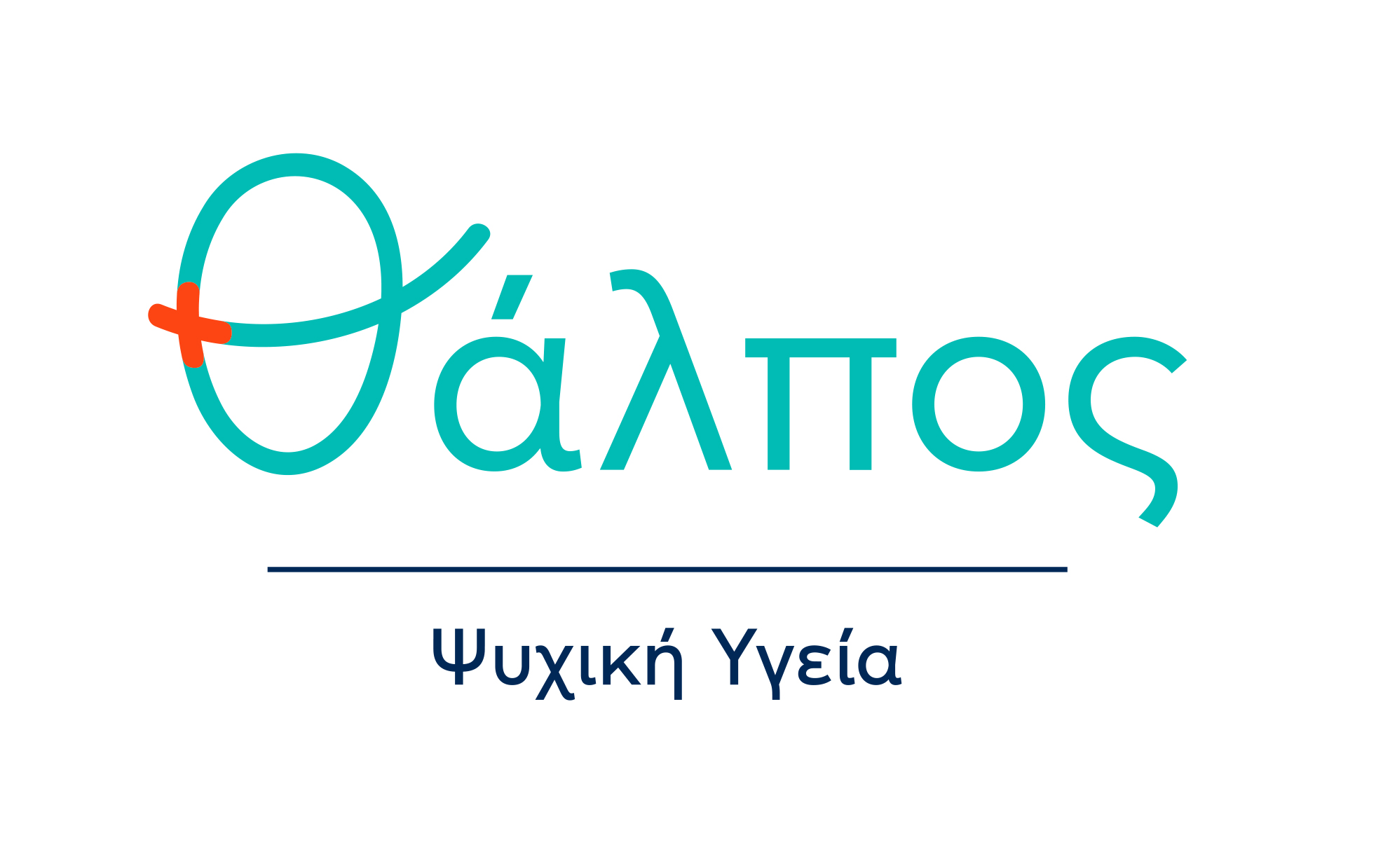 Αγαθουπόλεως 5 Αθήνα 112 57 | +30 210 866 8365 | info@thalpos.org.gr 
 www.thalpos.org.gr | FB @ThalposMentalHealth | IG @remindbythalpos
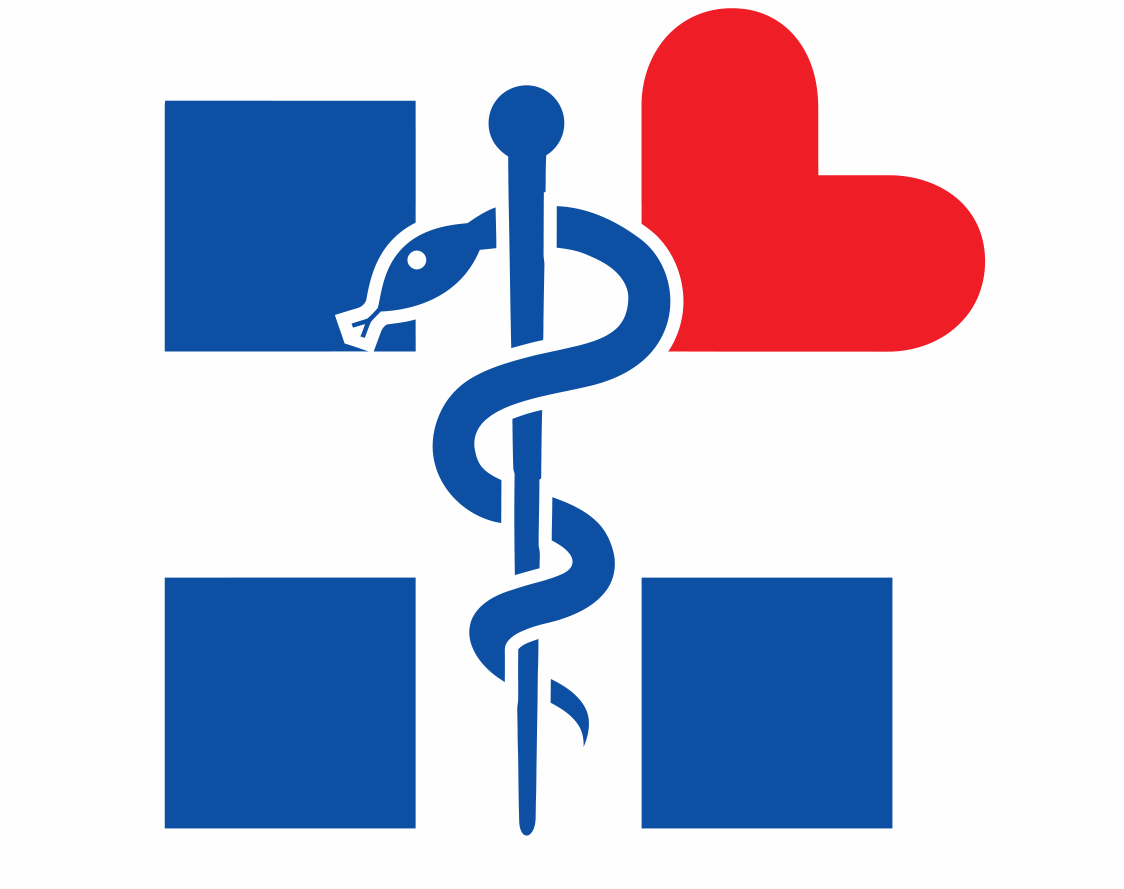 Για τις μονάδες "Θάλπος Αττικής" και "Θάλπος Καλαμάτας“ ο Φορέας χρηματοδοτείται από το Υπουργείο Υγείας.